Headway Academic Skills, Reading, Writing, and Study Skills: Level 1, Student Book, page 56, task 1: Answers 

the title page
the index
the printing history
the back cover
the contents page
[Speaker Notes: PPT Source: Teacher’s own materials]
Whenever a person is doing research, he or she should always write down some publishing information about the sources of information that he or she uses.
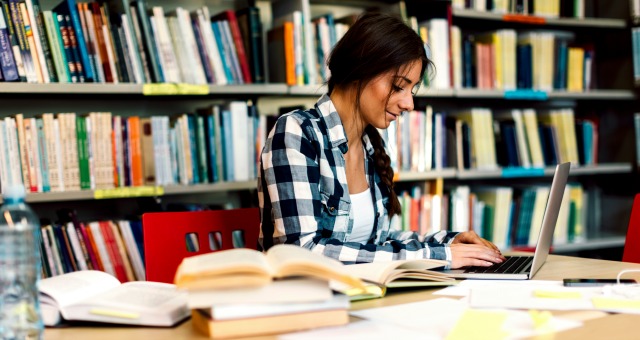 [Speaker Notes: Photo source 1: Weimer, Maryellen. “The Questions We Should Be Asking Our Students”. Faculty Focus, 28th September, 2016, https://www.facultyfocus.com/articles/effective-teaching-strategies/questions-we-should-be-asking-students/. Retrieved 11th March, 2021.]
When a person uses a book as a source of information, what publishing information should he or she write down? Write at least 3 ideas in your notebook. Check you answers on the next slide.
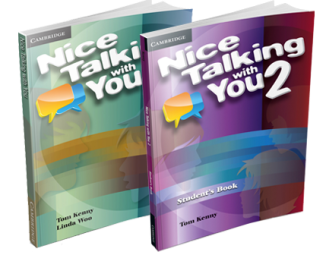 [Speaker Notes: Photo source 2: Nice Talking With You, https://nicetalkingwithyou.com/. Retreived 11th March, 2021.]
author's name		

 book's name

page number (which page did the information used come from?)

publisher's name (this may be a company)

publication date
Example 1:

Author’s name: Kevin Kwan
Name of the book: Rich People Problems
Page number: 36
Publisher's name: Tyersall Park, Ltd.
Date published: 2017
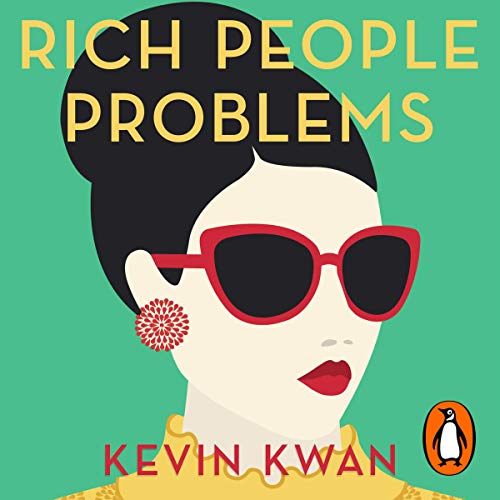 [Speaker Notes: Photo source 3: “Rich People Problems”. Audible, 1997-2021, https://www.audible.co.uk/pd/Rich-People-Problems-Audiobook/1473587638. Retrieved 11th March, 2021.]
Where can a person find the name of the publisher or the publishing company? Write your answer in your notebook. Check your answer on the next slide.
on the printing history page (at the beginning of the book)
Who is the publisher of this book? Write your answer in your notebook. Check your answer on the next slide.
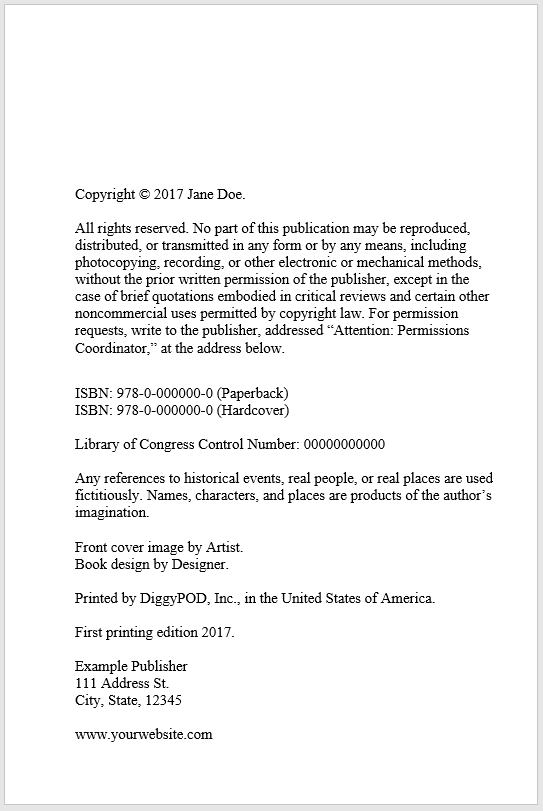 [Speaker Notes: Photo Source 4: ‘How to Create a Copyright Page’. DiggyPOD, 27th November, 2017, https://www.diggypod.com/self-publishing/copyright-page/. Accessed 25th February, 2020.]
Jane Doe
When a person uses a website as a source of information, what publishing information should he or she write down? Write at least 3 ideas in your notebook. Check your answers on the next slide.
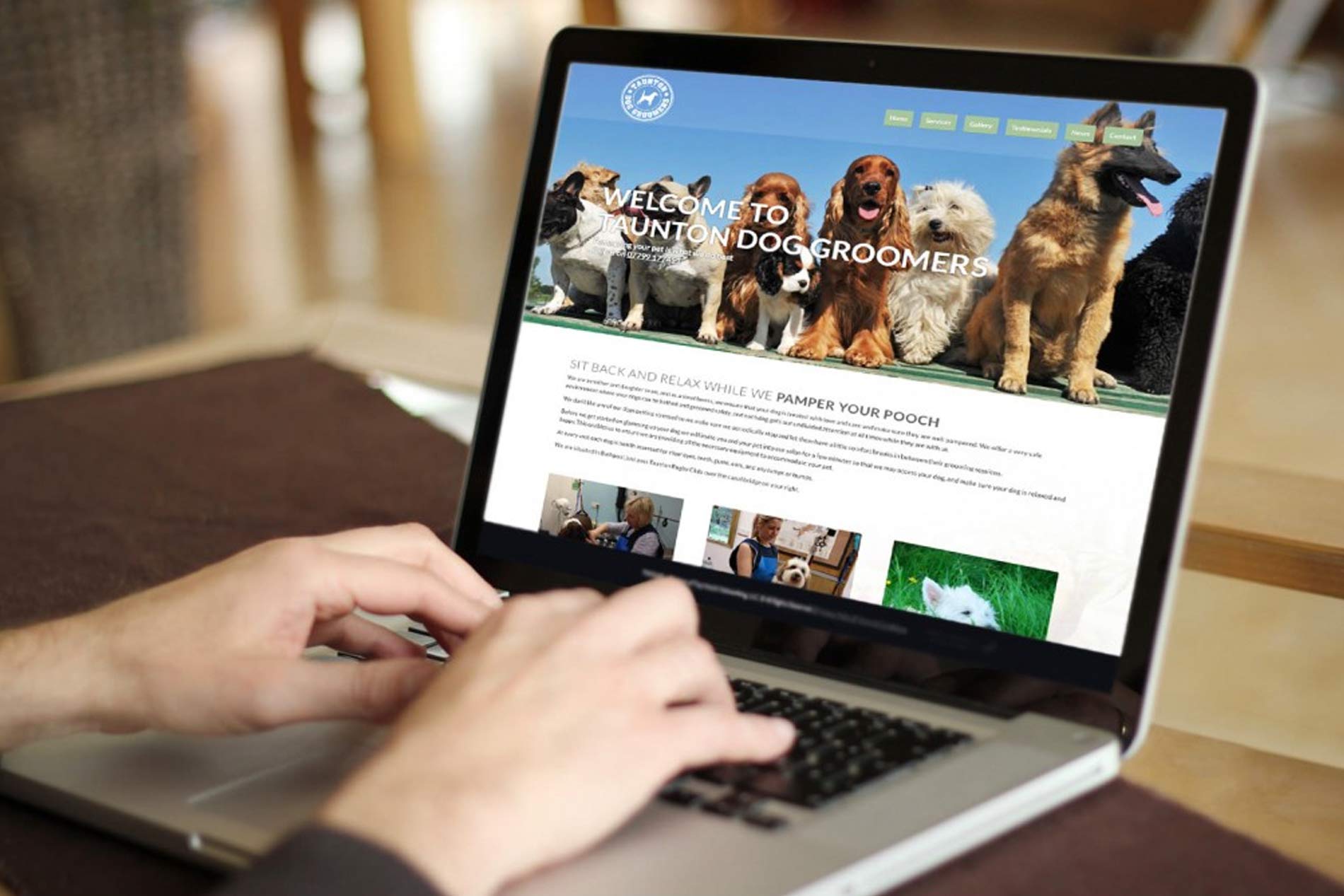 [Speaker Notes: Photo source 5: Noronha, Tanya. “How to Host a Domain/ Website on Your Own?” Reseller Club, 21st December, 2017, https://blog.resellerclub.com/how-to-host-a-domain-website-on-your-own/. Retrieved 11th March, 2021.]
author's name		article's name

		website's name		web address

				date of publication

		date that you visited the website
Example 2:

Author's name: Courtney Gahan
Name of the article: “MLA Journal Citation”
Name of the website: Scribbr
Web address: https://www.scribbr.com/mla/journal-citation/
Publication date: 16th April, 2019
Date that you visited the website: 5th March, 2020
When a person uses an academic journal (a magazine that is only about academic essays) as a source of information, what publishing information should he or she write down? Write at least 3 ideas in your notebook. Check your answers on the next slide.
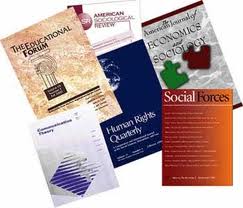 [Speaker Notes: Photo source 6: Druett, Joan. “Pros and Cons of Academic Journals”. World of the Written Word, 24th April, 2012, http://joan-druett.blogspot.com/2012/04/pros-and-cons-of-academic-journals.html. Retrieved 11th March, 2021.]
author's name		article's name

	page numbers for the article (first page and last page)	

		journal's name		volume number

		edition number		publication date		
				database name		
			
			database/ article website
Example 3:

Author's name: Molly Geidel
Article's name: “Building the Counterinsurgent Girl”
Page numbers: 635 - 665
Journal's name: Feminist Studies
Volume number: 44	 Edition number: 3
Publication date: 2017 
Database name: JSTOR
Database/ article website: www.jstor.org/​stable/10.15767/​feministstudies.44.3.0635.
[Speaker Notes: Source: Adapted from Gahan, Courtney. “MLA Journal Citation”. Scribbr, 16th April, 2019, https://www.scribbr.com/mla/journal-citation/. Accessed 5th March, 2020.]
When a person uses a newspaper or magazine as a source of information, what publishing information should he or she write down? Write at least 3 ideas in your notebook. Check your answers on the next slide. 

*If the person accesses the newspaper or book online, he or she should treat it like a website.
author's name		publication date

				article's name
		 
		magazine or newspaper's name

page number (where the information from the article is)
Example 4:

Author's name: Mary Anderson
Publication date: March 2020
Article's name: “The Trail Blazer”
Magazine’s name: Shape 
Page number: 56
When a person uses a video online as a source of information, what publishing information should he or she write down? Write at least 3 ideas in your notebook. Check your answers on the next slide.
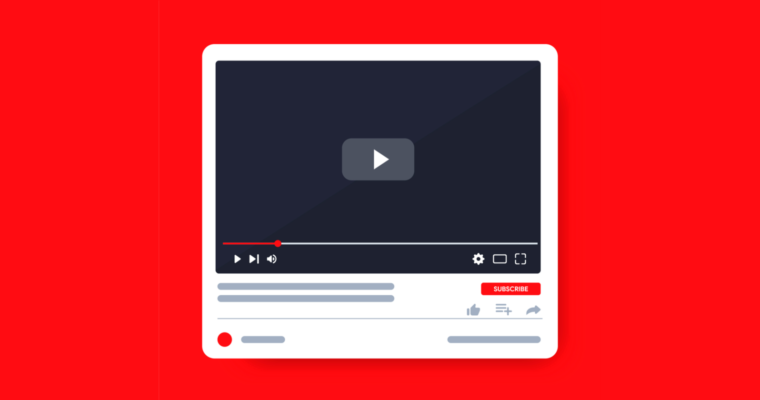 [Speaker Notes: Photo source 7: Jarboe, Gregg.”How YouTube Make Video Builder a More Useful Tool”. SEJ, 17th June, 2020, https://www.searchenginejournal.com/make-youtube-video-builder-tool-more-useful/372014/#close. Retrieved 11th March, 2021.]
creator's name		video's name		
				
				website's name

name and role of anyone who contributed (director, producer, commentator, actor)

the version    publisher's name   publication date
 
website address

(The researcher may not be able to find all of these pieces of information for every video he or she uses.)
Example 5: 

Creator's name: Yalda Mostajeran
Video's name: “What E. Coli Does to Your Body”
Website's name: Buzzfeed 
Name and role of anyone who contributed: Images by Getty 
Publisher’s name: Buzzfeed News
Publication date: 10th June, 2018
Website address: https://www.buzzfeed.com/bfmp/videos/59447
Using other types of sources of information is unusual. If a person doing research did use another type of source, which three piece of information should he or she find out about the source? Write your answers in your notebook. Check your answers on the next slide.
source's name

the name of the author, speaker, or creator (if it's something that isn't written or spoken)

publication date